Graphing Functions
Section 3.4
Objectives:
Graph functions given a limited domain.

Graph functions given a domain of all real numbers.
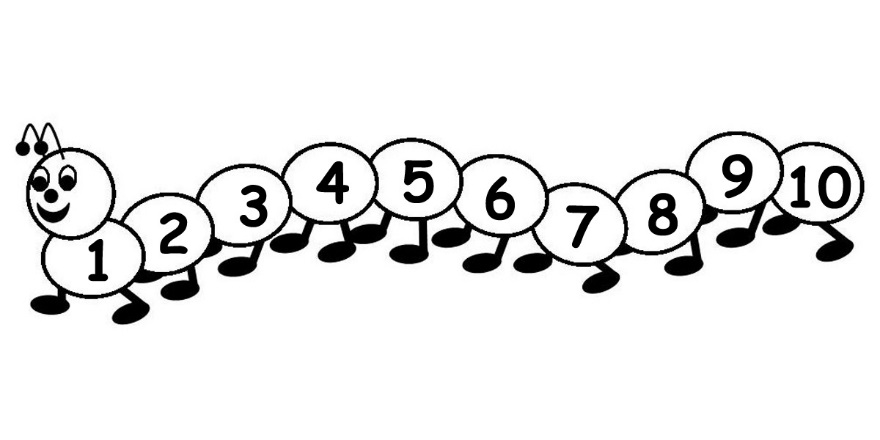 Classwork:
Exploration: Graphing Functions
Random Fact: Who Uses This?
Scientists can use a function to make conjectures about rising sea level.
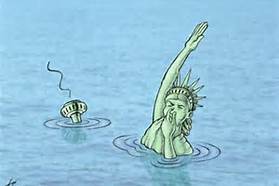 One way to understand functions is to graph them. 

You can graph a function by plotting the ordered pairs that satisfy the function.

Sometimes solving for y first makes it easier to graph.
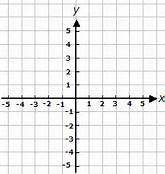 Example 1:
Graph each function for the given domain.
a) –x + 2y= 6
Domain: {-4, -2, 0, 2}
Solution: 
First, solve the equation for y.
y = ½ x + 3
Next, plug in the values of the domain to get the range.
Range: {1, 2, 3, 4}
Then, plot the points on a graph.
(-4, 1), (-2, 2), (0, 3), (2, 4)
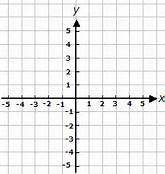 Example 1:
Domain of All Real Numbers:
If the domain is all real numbers, any number can be used as an input value.

You would have an infinite number of points.

Just find some points, and connect them with a line or curve.

If the domain is not given, just assume it is all real numbers.
Steps for Graphing Functions Using a Domain of All Real Numbers
Step 1: Use the function to generate ordered pairs by choosing values for x.

Step 2: Plot enough points to see a pattern for the graph.

Step 3: Connect the points with a line or a curve.
Example 2:
a) Graph the function f(x) = 2x – 1.
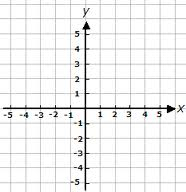 y
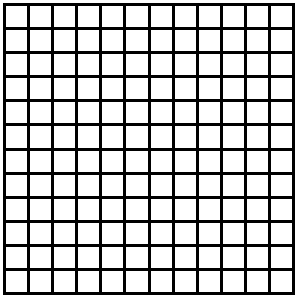 x
Example 2:
Homework:
3.4 Homework #1: Graphing Functions
Example 3:
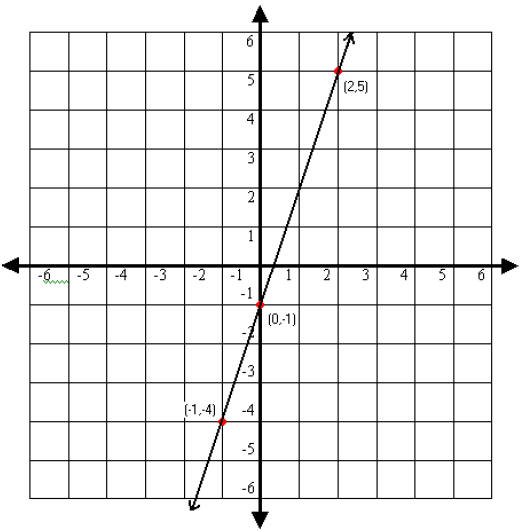 Example 3:
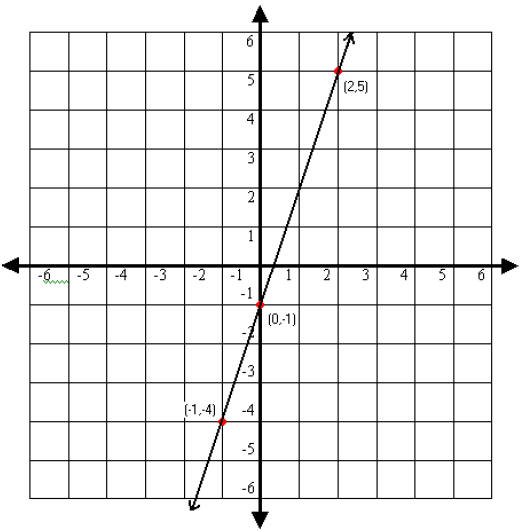 Note:
In the real world, you may need to limit your domain so your answers make sense.

Examples: These cannot be negative…
Time, distance, number of people, etc.

When the domain and range need to be non-negative, we only graph in quadrant 1.
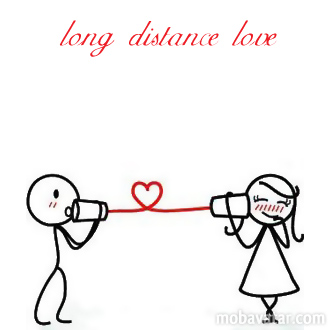 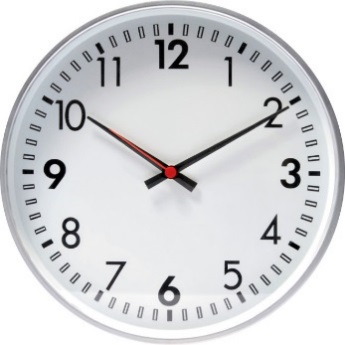 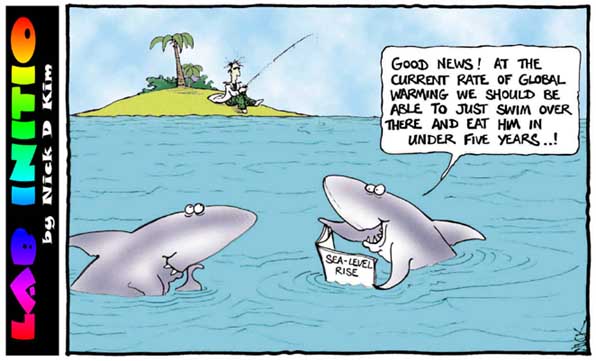 Example 4:
The function y=2.5x describes how many                                                  millimeters sea level rises, y, in x years. 
Graph the function.
Use the graph to estimate how many                                                      millimeters sea level will rise in 3.5 years.
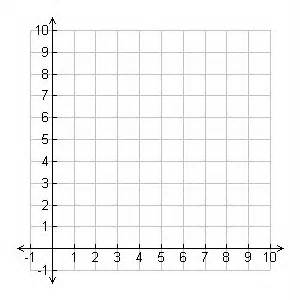 The sea level will rise about 8.75 mm in 3.5 years.
Exit Ticket (5 minutes)
How do you find the range of a function if the domain is all real numbers?
Classwork:
Practice A Worksheet (Double Sided)
Homework:
3.4 Homework #2: Graphing Functions